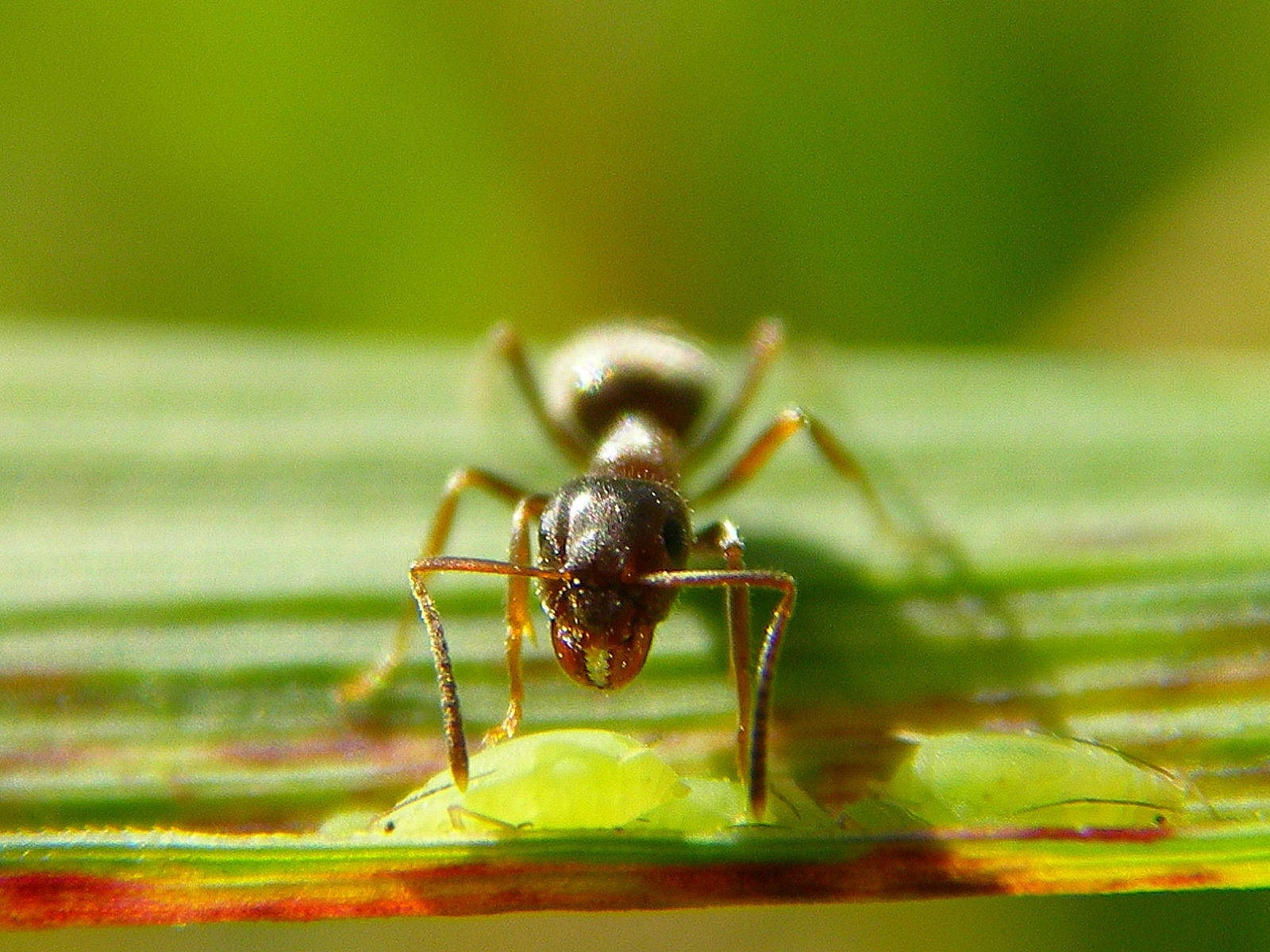 Муравьи – друзья или враги природе?
Бусалаев Денис, Агафонов Вова, Борисова Даша – 2 б класс
МБОУ СОШ с углубленным изучением отдельных предметов №2
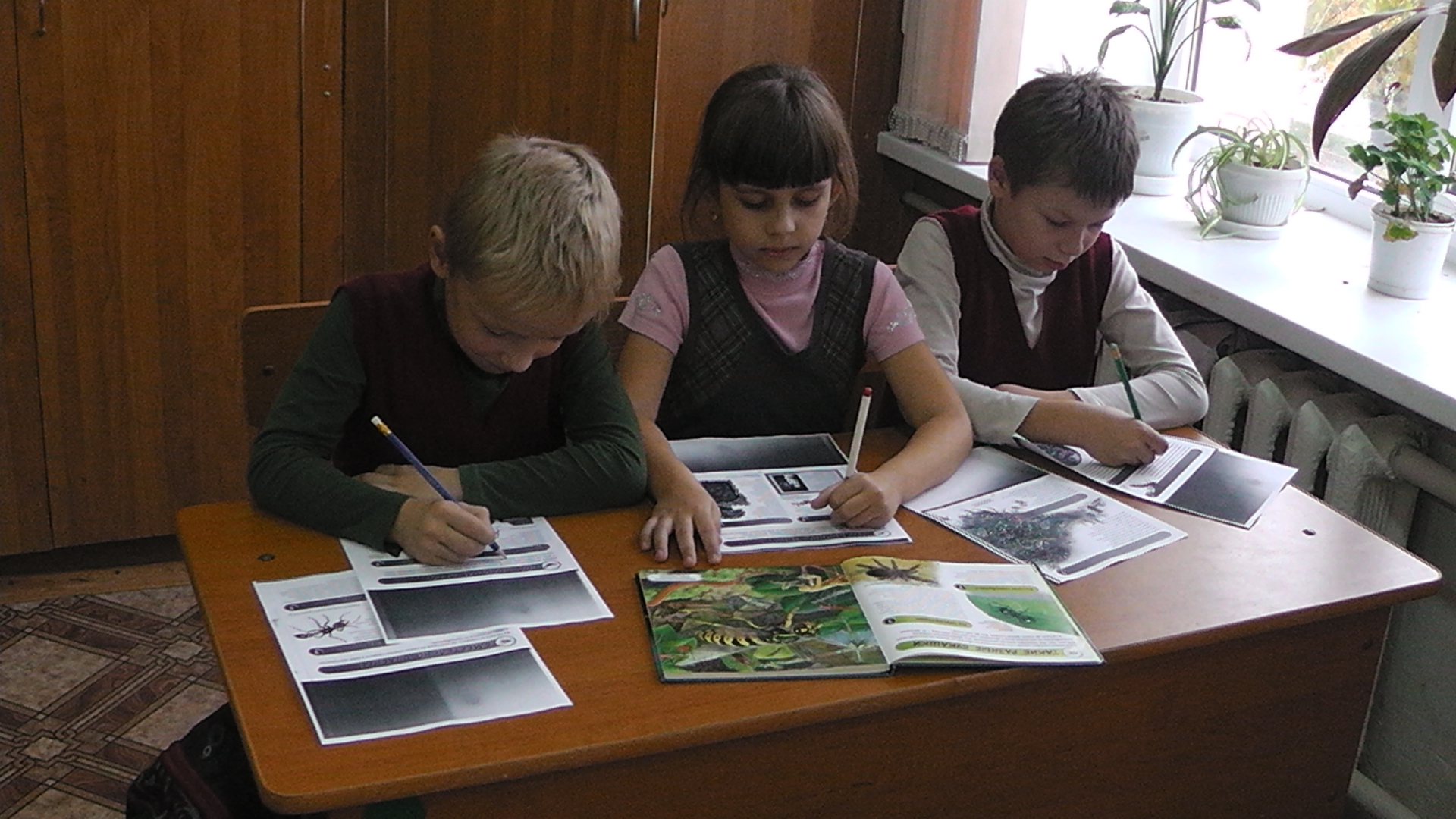 Цель исследования – определить пользу и вред муравьев в природе
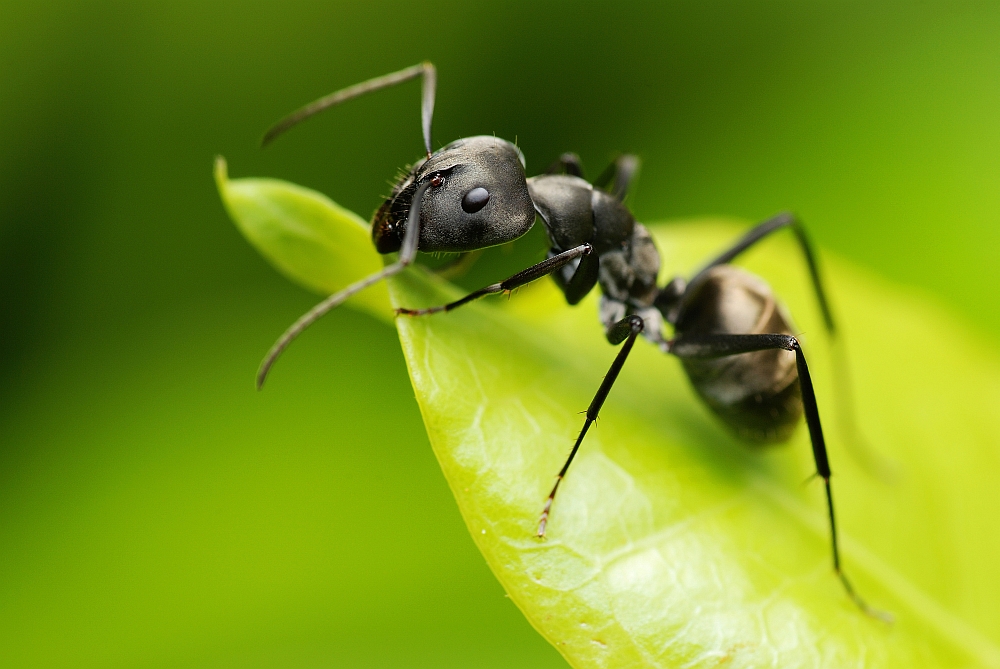 Предмет исследования - муравьи
Объект исследования – положительные и отрицательные качества муравьев
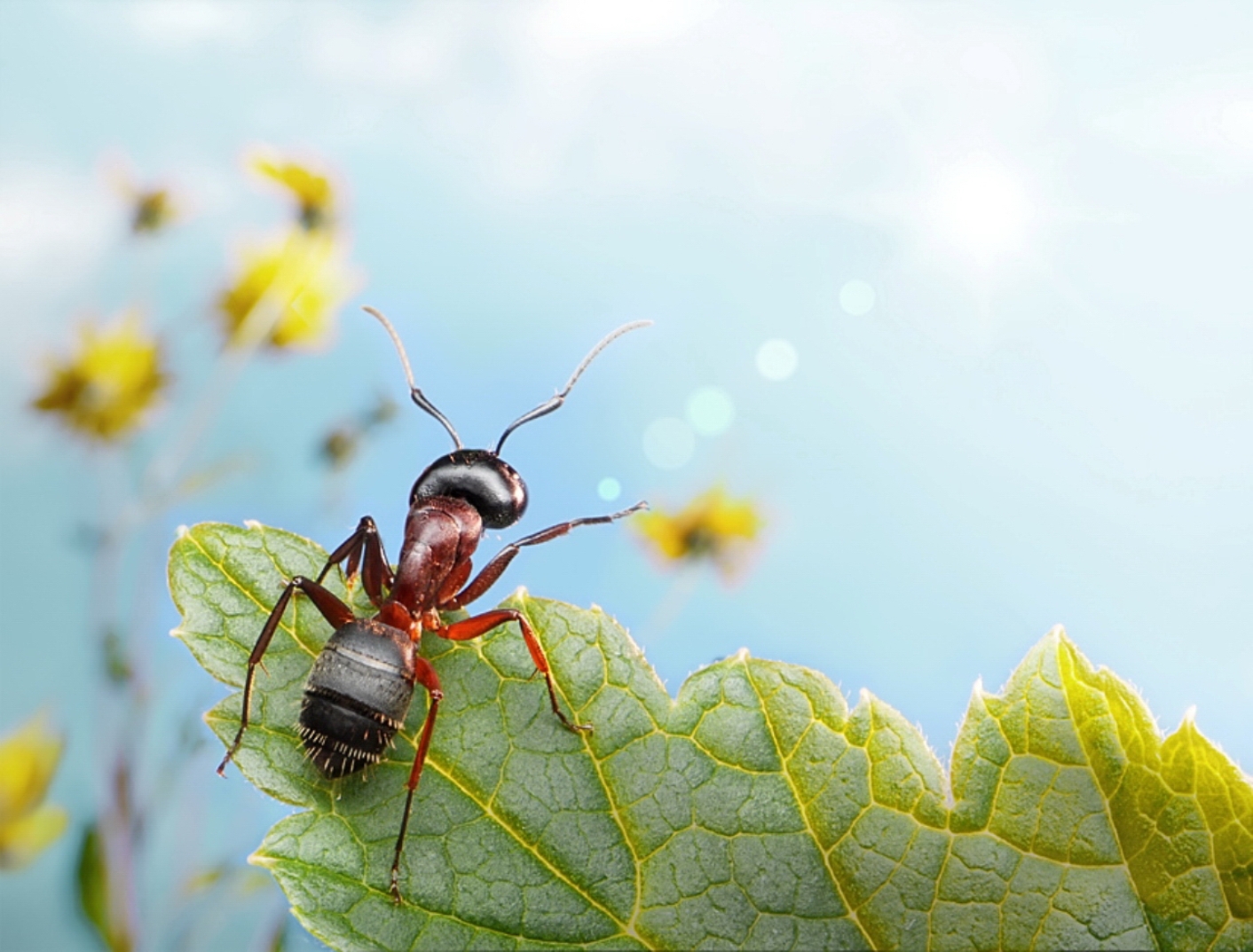 Методы исследования:
Наблюдение
Эксперимент
Сравнение
Анализ
Обобщение
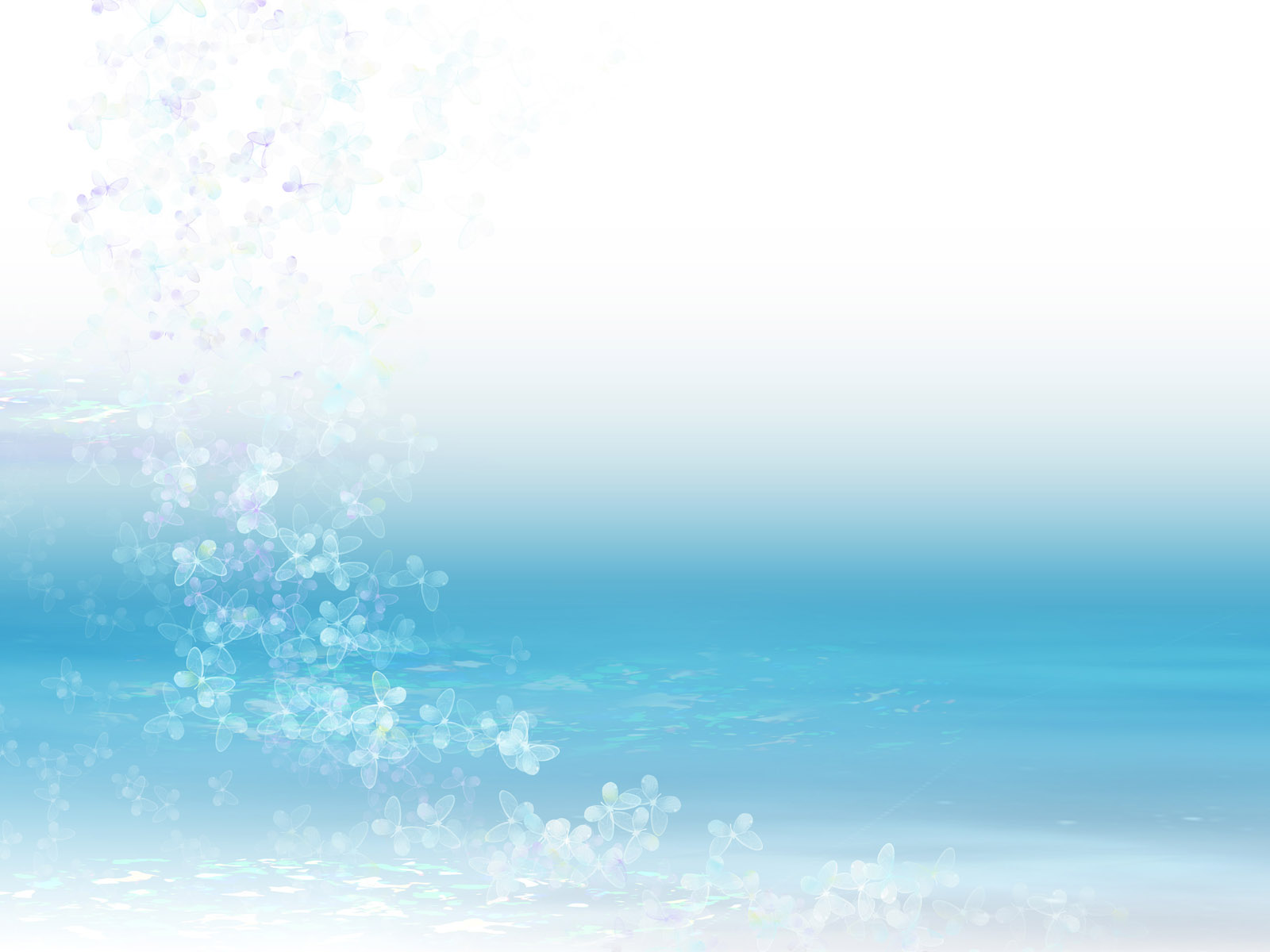 Муравьям более 100 млн лет
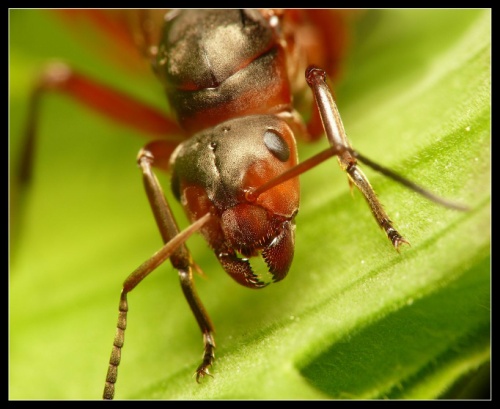 В муравейнике существует строгое распределение ролей;
Всем гнездом управляет главная самка – царица;
У муравья нет органа слуха.
Муравьи всегда передвигаются строем;
Главное занятие – подготовка пищи на зиму;
Муравьи поднимают вес в сто раз тяжелее собственного
Муравьи охраняют тлю
После беседы с врачами ГБУЗ №1г Волжского, нам  объяснил:
«Муравьиная кислота в медицине выступает как антисептическое, болеутоляющее, очищающее средство, но можно использовать его как противовоспалительное и бактерицидное средство».
Выводы:
Муравейник – единый организм
Муравьи – лесные помощники
Муравьиная кислота нашла применение в медицине
Охраняя тлю муравьи приносят вред огороду

Польза, которую приносят муравьи значительно больше вреда, который они нечаянно причиняют.